2201M21
-
CELLULAR AND MOLECULAR BIOLOGY COURSE
BIOLOGIA CELLULARE E MOLECOLARE



SVB0104 - CANCER GENETICS 
LESSON #6


2nd year / 2° Semester


Teacher: Antonella Roetto, PhD

antonella.roetto@unito.it
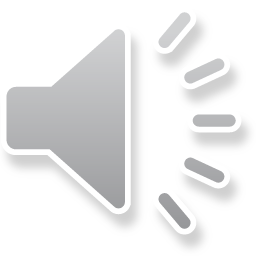 DNA methylation
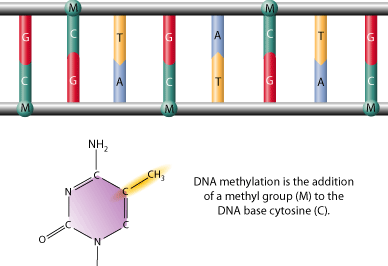 Methylated bases, notably 5-methylcytosine, are an important feature of vertebrate genome and are related to a general repression of transcription
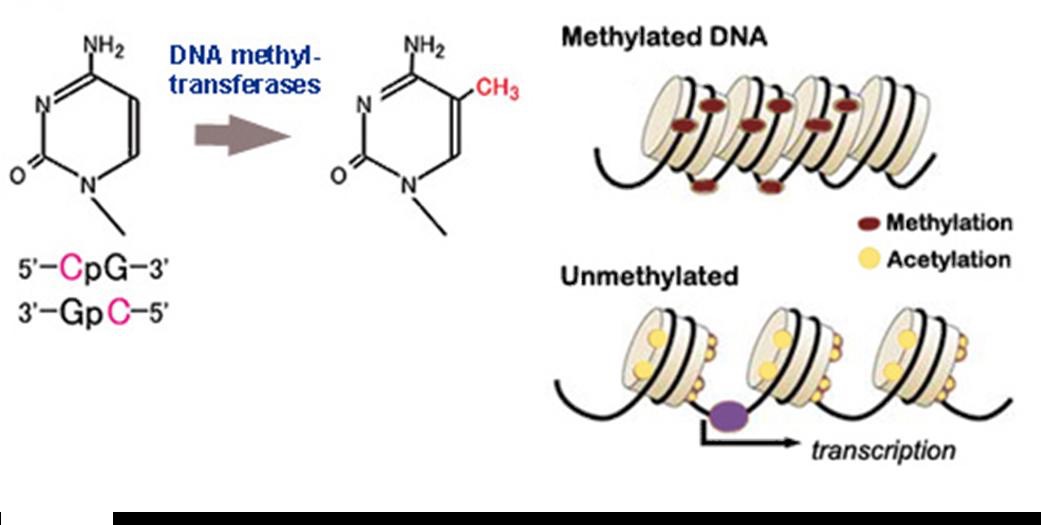 Methylation = chromatin becomes closed and transcriptionally inactive

Histone acetylation = chromatin becomes open and transcriptionally active
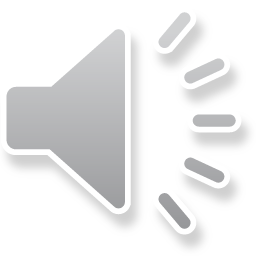 The zygote contains methylated DNA inherited from the contributing sperm and egg cells, but the methyl groups are removed during embryogenesis
Actively transcribed vertebrate genes are marked by CpG islands
Cytosine-methyltransferases are  able to recognize CpG sites
CpGs are simmetric; after replication, the new sequences will maintain 
the same CpG methylation pattern
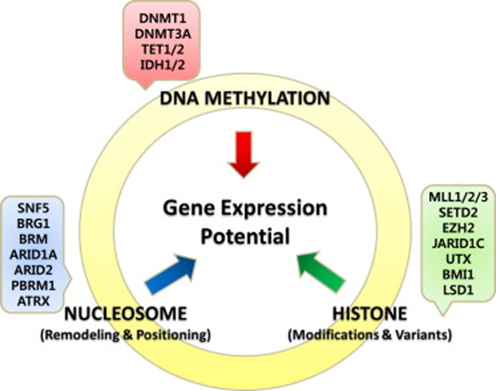 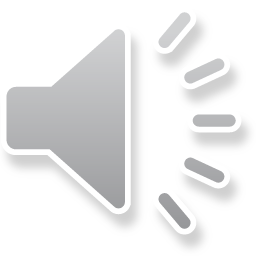 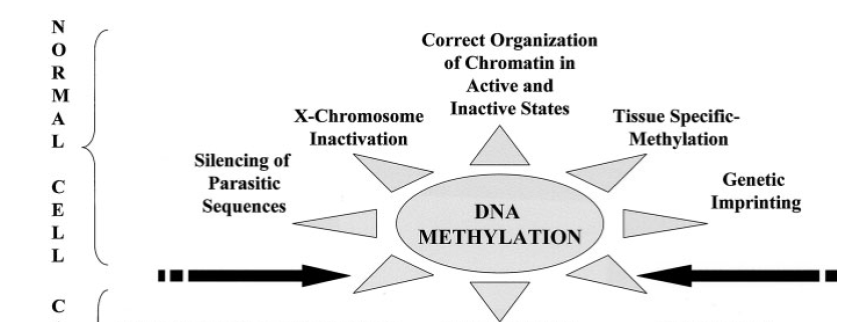 Epigenetic mechanisms are involved in the control of different gene expression patterns that in some cases can be inherited.....
for most of the genes the allelic expression is not inherited …
Non-methylated/methylated CpG islands
few mammalian autosomal genes are unusual since the allelic expression depends on its parental origin, the so-called “imprinted genes”
Methylated CpG islands
one of the female X chromosome is inactivated by methylation
“transposon” sequences are methylated
“repeated” sequences are methylated
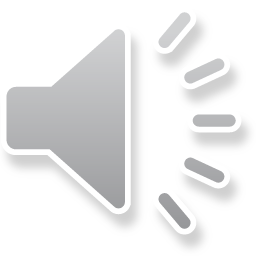 J Pathol 2002; 196: 1–7
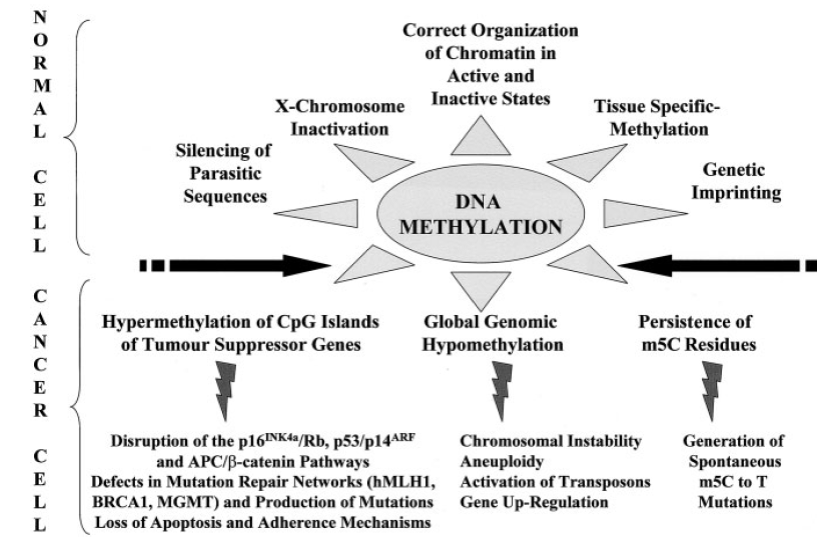 DNA hypo- and hypermethylation in cancer
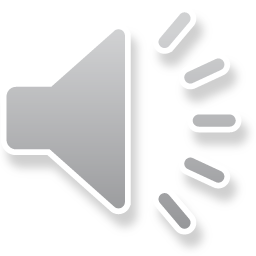 J Pathol 2002; 196: 1–7
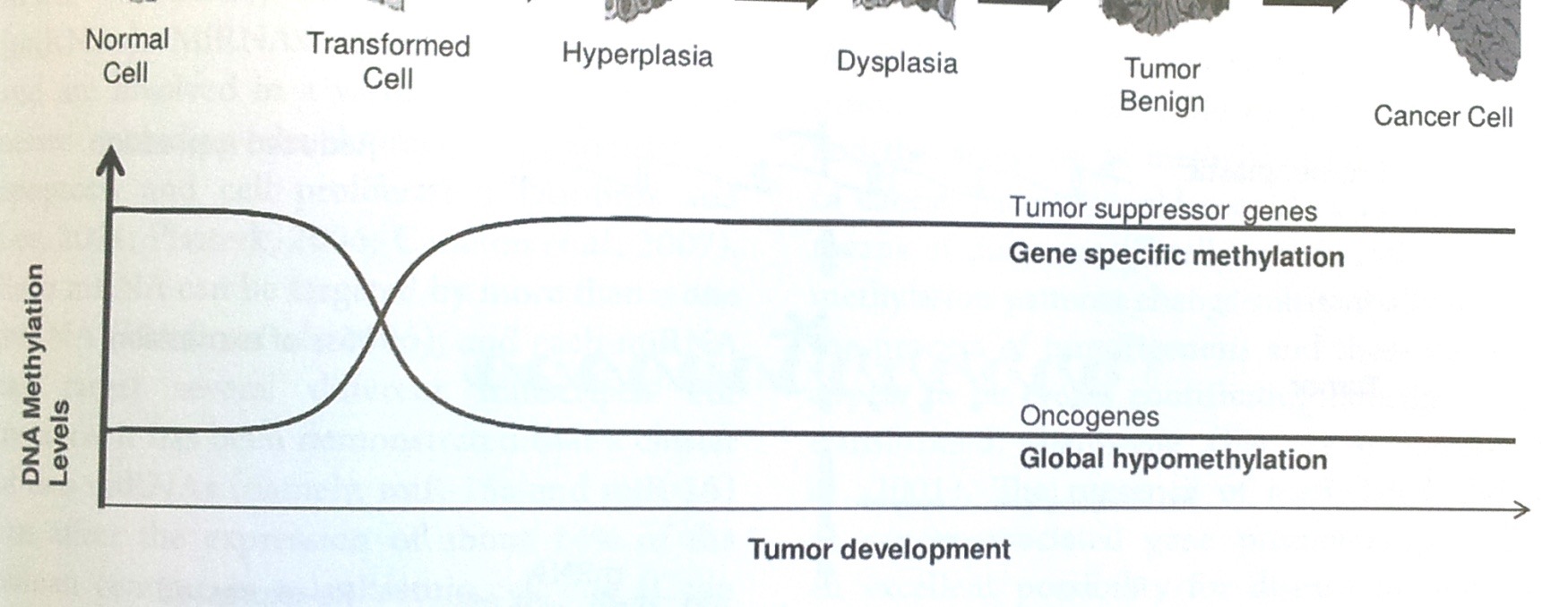 DNA Hypo- and hyper methylation in cancer progression
Met Levels
Tumor progression
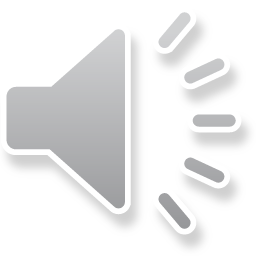 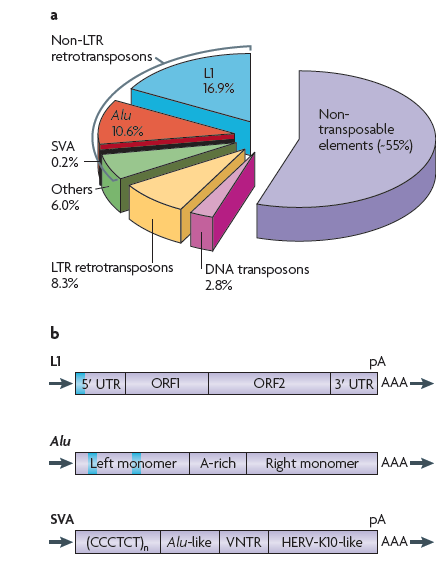 Members of the interspersed families of repeated sequences can be considered as transposable elements
Retrotransposon elements, unstable DNA elements that can migrate  to different regions of the genome
Their RNA transcript can be converted into  a complementary DNA that can be reinsert back into chromosomal DNA
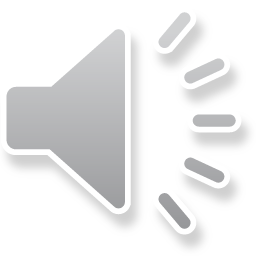 NATURE REVIEWS | Genetics, 2009
DNA hypomethylation of repeated sequences is associated with retrotransposition activation
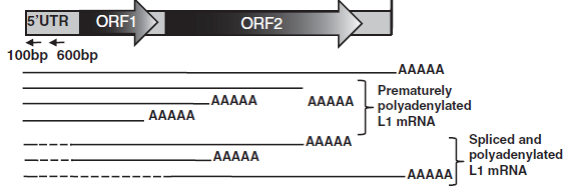 Hypomethylation of long interspersed nuclear element-1 (LINE-1) leads to activation of proto-oncogenes in human colorectal cancer metastasis. Hur K
Somatic expression of LINE-1 elements in human tissues Victoria P. Belancio
1988
2008
2010
2014
Unit-length line-1 transcripts in human teratocarcinoma cells.
J Skowronski
Activation and transposition of endogenous retroviral elements in hypomethylation induced tumors in mice. Howard G
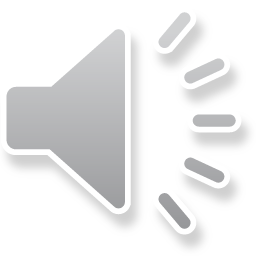 Gene imprinting loss as a cause of cancer
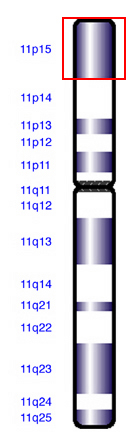 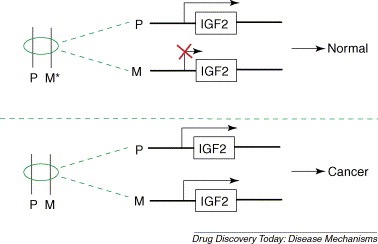 Hypomethylation of maternal allele
Wilms’ Tumour (Nature 1993; 362:747-9)
Colorectal cancer
  Prostate cancer
  Lung cancer
insulin-like growth factor type 2, IGF2
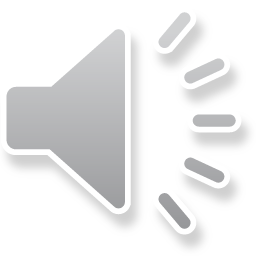 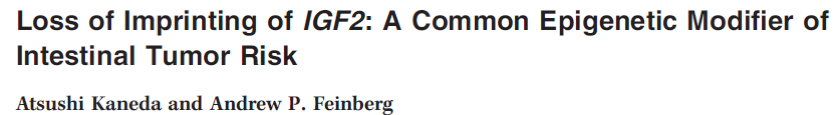 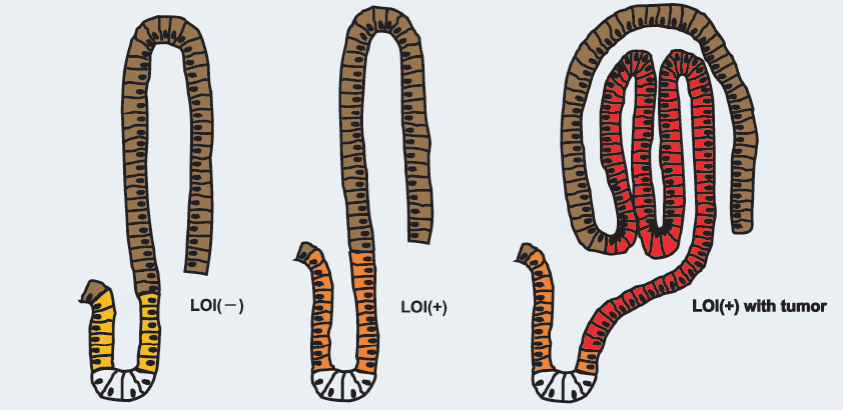 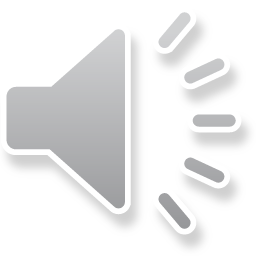 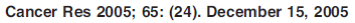 [Speaker Notes: Cartoon of the normal intestine: yellow progenitor compartment, brown differentiated compartment, white Paneth cells. Orange epigenetically modified progenitor cells, red adenoma cells]
Colorectal cancer
Sporadic cases 
(60–80%)
Familial cases(10%–30%)
Lynch Syndrome
(HNPCC) (2-5%)
Rare syndromes
Adenomatous polyposis syndromes (2%)
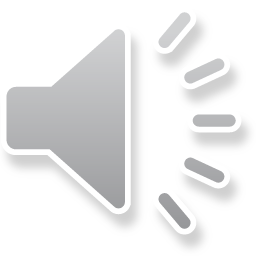 Colorectal cancer
Three main pathogenetic pathways:

Mutation in DNA mismatch repair genes 

			DNA microsatellite instability (MSI)

Mutation in APC and other Wnt pathways activating genes    

			chromosomal instability phenotype (CIN)

Global genome hypermethilation      TS gene inactivation 

			CpG island methylator phenotype (CIMP)
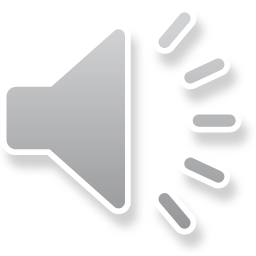 Worthley and Leggett, 2010
DNA hypomethylation and colorectal cancer
1983  Goelz SE et al.    
   Hypomethylation of DNA from benign and malignant human colon neoplasms
Since the end of ‘80
  DNA hypomethylation can be involved in CRC by different mechanisms: 
Proto-oncogene activation
Chromosomal Instability
Retrotransposon activation
Gene imprinting loss
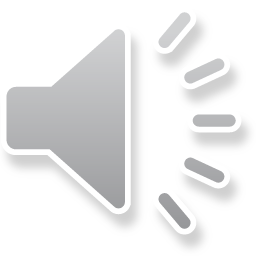 Ashktorab and Brim, 2014
genes
Simultaneous hypermethylation of several tumor-suppressor genes
DNA hypermethylation : colorectal cancer and CIMP phenotype
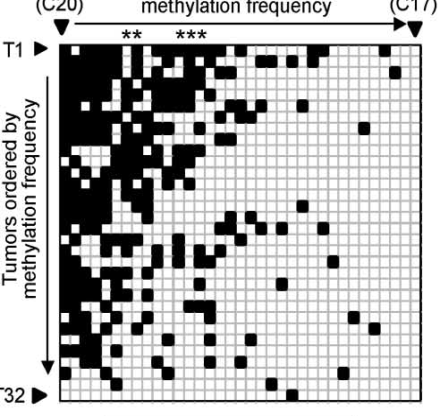 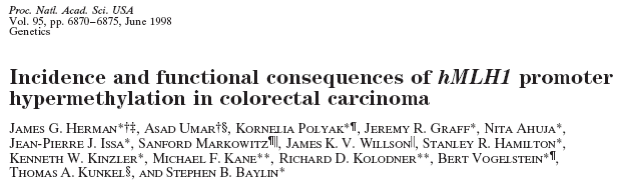 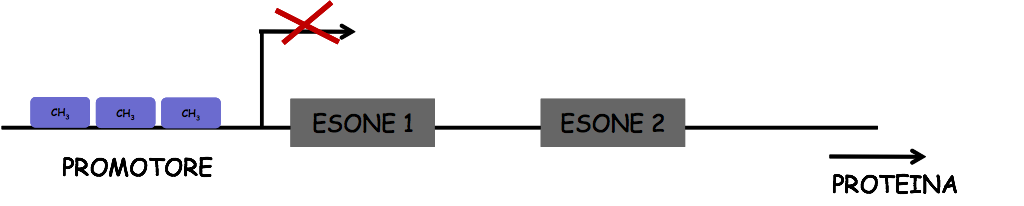 cases
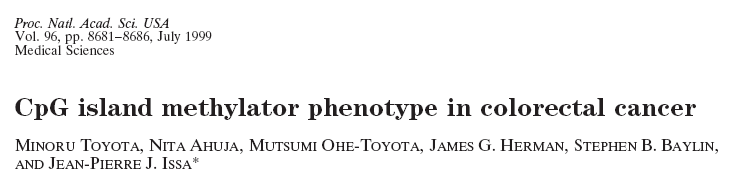 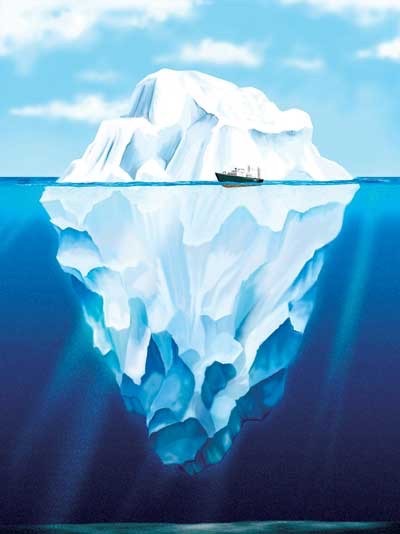 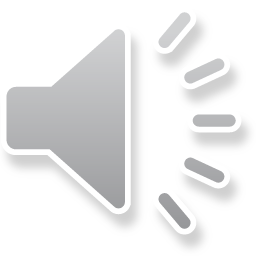 Mojarad et al , 2013
[Speaker Notes: Il grande interesse per lo studio dell’ipermetilazione genica nel CRC è nato in seguito alla scoperta nel 1998 dell’ipermetilazione de novo del gene hMLH1 nei CRC sporadici con MSI. Diversi studi hanno infatti dimostrato in modo chiaro che il pathway mutatore nei CRC sporadici è quasi esclusivamente innescato (in oltre il 90% dei casi) dalla presenza di ipermetilazione del promotore di hMLH1 con conseguente silenziamento genico.]
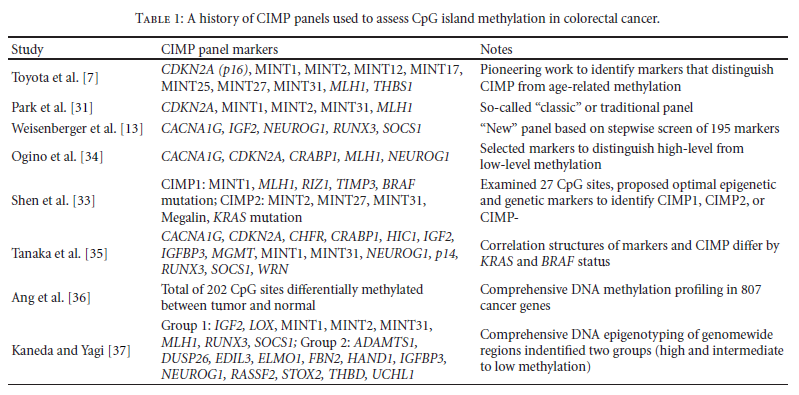 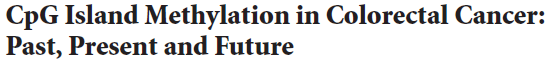 1999
2003
2006
2006
2007
2010
2010
2011
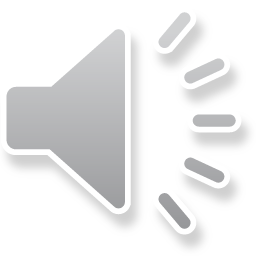 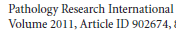 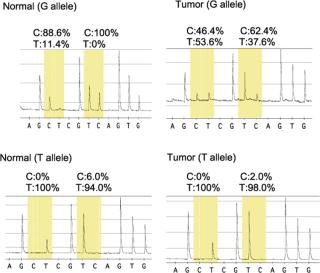 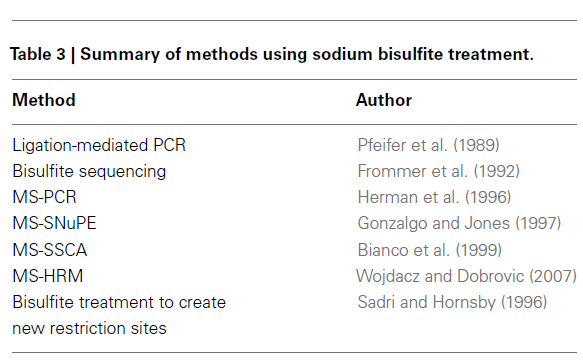 Bisulfite analysis for methylation studies
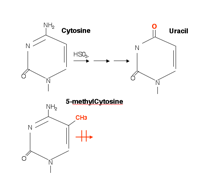 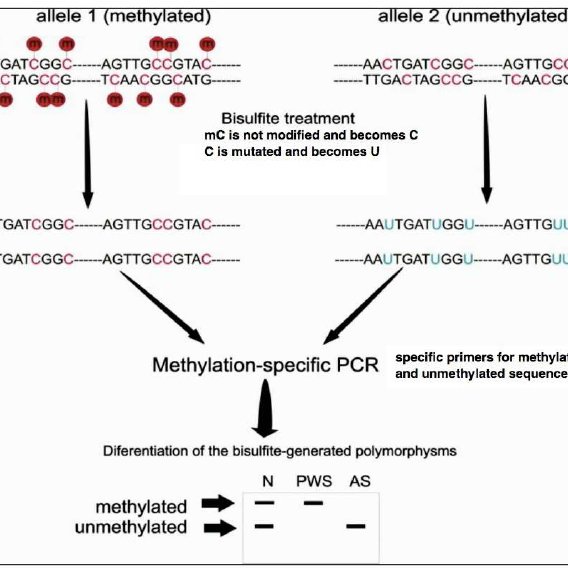 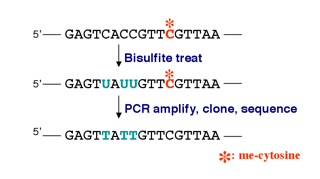 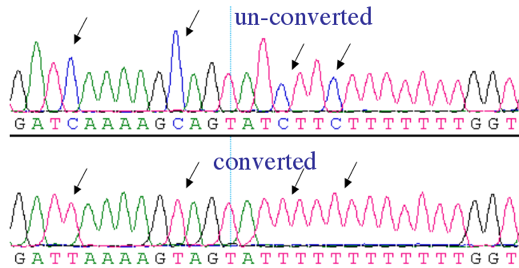 T1    T2
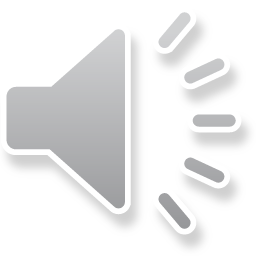 Adenoma-carcinoma sequence
Vogelstein’s model
Hypermethylation pathway
DNA-oxidative pathway
CRC hereditary syndromes as models of sporadic colorectal tumorigenesis
Hypermutability pathway
Familial 
adenomatous polyposis
Lynch syndrome or 
HNPCC
Epigenetic germline
alterations ?
MUTYH-associated 
polyposis
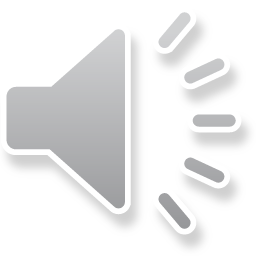 variable phenotype
Attenuated familial adenomatous polyposis (AFAP)
Familial 
adenomatous
polyposis
affected individuals develop:
retinic lesions, desmoids, osteomas
autosomic dominant condition in linkage  with mutations on APC tumour-suppressor gene
less < 100 adenomas, polyps and cancer can onset later and the expression of extra-colonic manifestations is limited
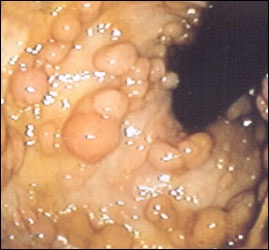 hundreds-thousands adenomas that confer a higher CRC risk at young age (about 40 aa)
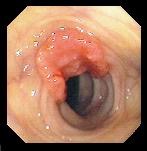 In addition  to this “classical polyposis” there is:
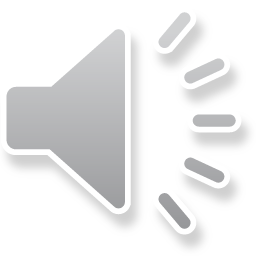 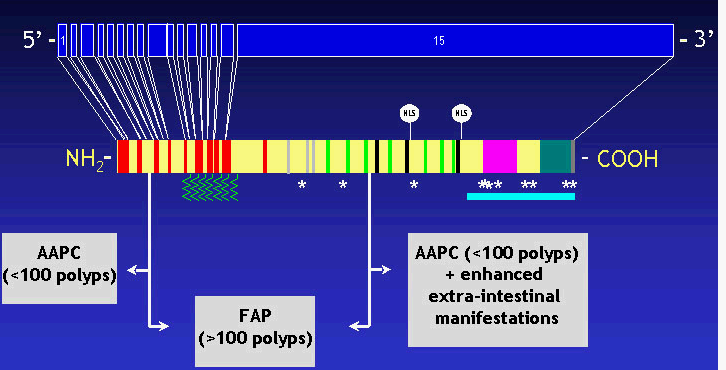 Familial 
adenomatous
polyposis
APC  is a tumour-suppressor gene
 identified with linkage analysis and positional cloning on 5q21
 100 Kb,  15 exons, 2843 aa
APC is a highly penetrant gene
Most (95%) of the alterations identified so far lead to a truncated protein
Mutations are identified
- in 70% of classical polyposis patients
 in 10% of AFAP patients
 there is genotype-phenotype correlation
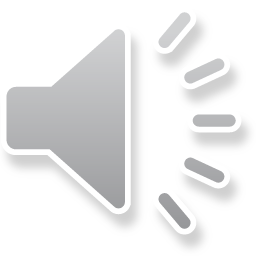 Familial 
adenomatous
polyposis
APC is a multifunctional protein  taking part to different cellular processes
The main role is to regulate the intracellular ß-catenin level in the Wnt pathway
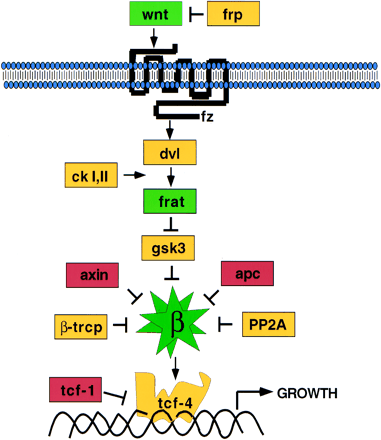 adhesion
mitosis
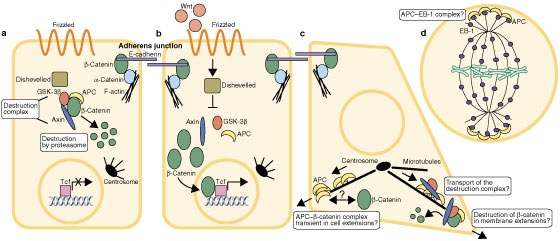 apoptosis
migration
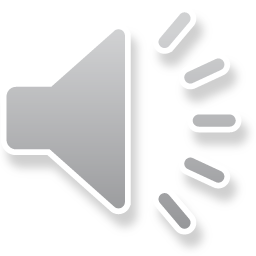 Familial 
adenomatous
polyposis
APC is a tumour-suppressor genes
APC role
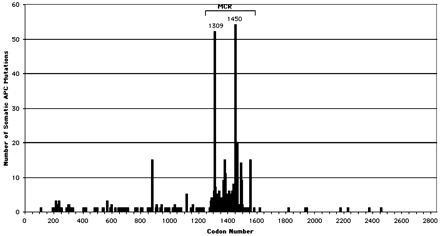 Most of APC somatic mutations lead to truncating proteins
60% of this mutations onset in the Mutation Cluster Region  (MCR) between codons 1286 and  1513 in the binding domain to ß-catenin
Thierry Soussi APC database at hptt://perso.curie.fr.
MCR mutations confer a selective advantage to the transforming cells
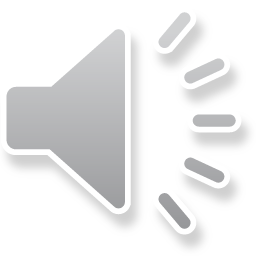 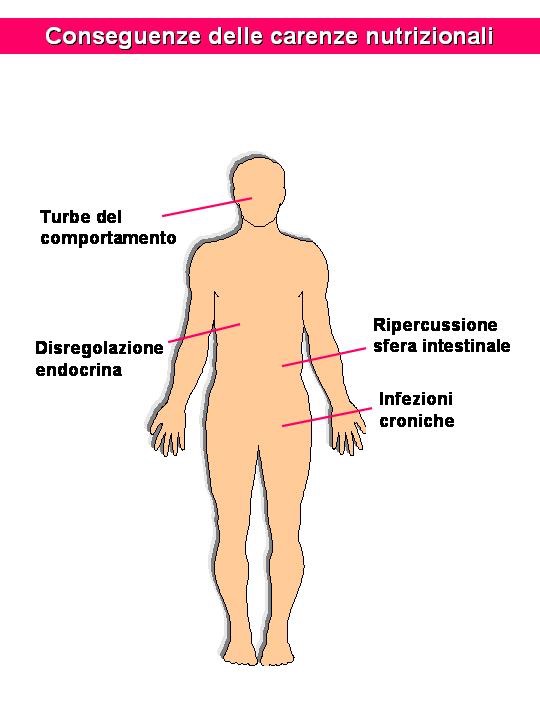 Familial 
adenomatous
polyposis
FAP/AFAP:
two “hits” model, 
the first constitutive, 
the second somatic
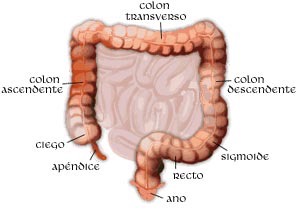 TUMORIGENESIS 
FIRST STEPS
PROGRESSION NEEDS
THE  ACCUMULATION  
OF OTHER GENETIC  
SOMATIC MUTATIONS
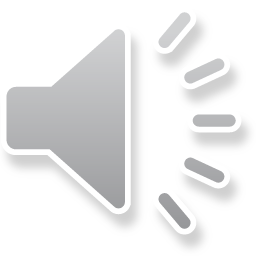 Just-right signaling model
Familial 
adenomatous
polyposis
APC is a characteristic tumour-suppressor gene
APC mutations are selected according to their proliferative advantage 
This advantage is due to the cytoplasmatic β-catenin level
Two “hits” interdependence
APC gene
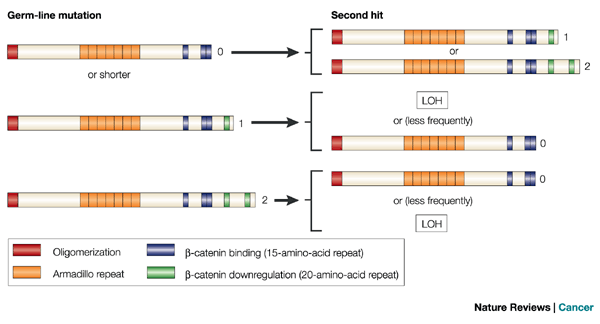 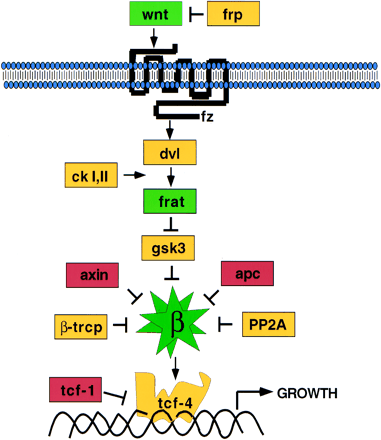 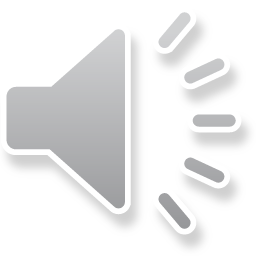 Albuquerque et al., 2002
Familial 
adenomatous
polyposis
Genotype-phenotype correlation
FAP patients show a considerable variable phenotype
variable number of adenomas
presence of carcinomas
extra-colonic manifestations
variable polyp histotype
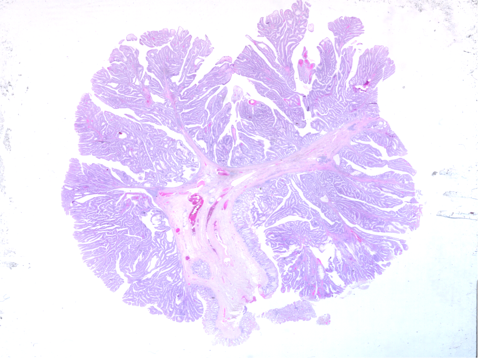 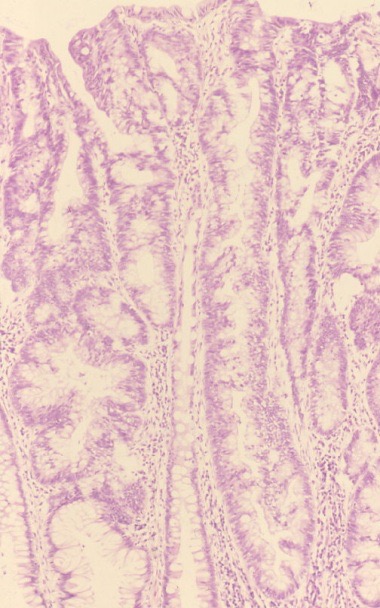 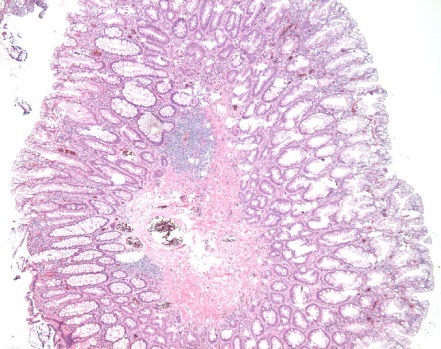 Modifier genes ?
“Alternative genes“ to APC   in linkage with the syndrome ?
hyperplastic polyps
serrated adenomas
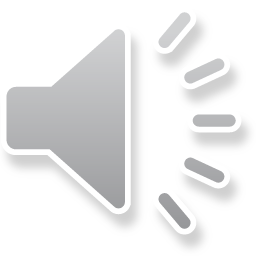 Familial 
adenomatous
polyposis
Genotype-phenotype correlation
APC  mutation type can play as modifier
Constitutional deletions are associated with a more aggressive phenotype
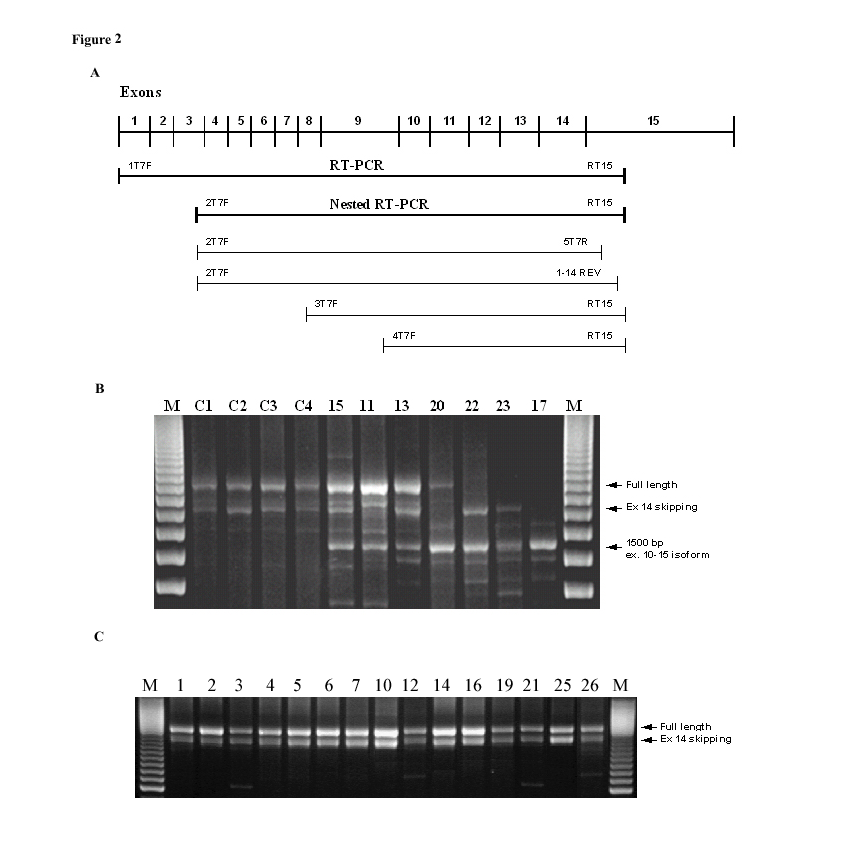 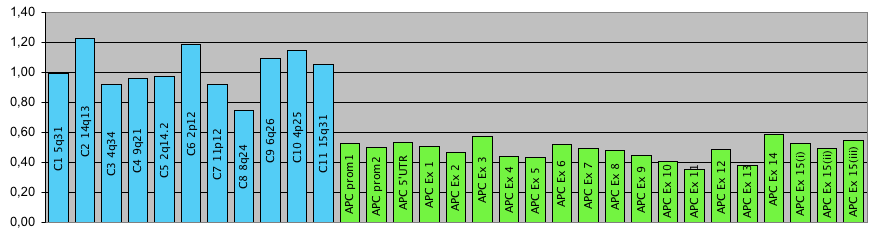 Venesio et al, Lab Invest 83: 1859-66 (2003)
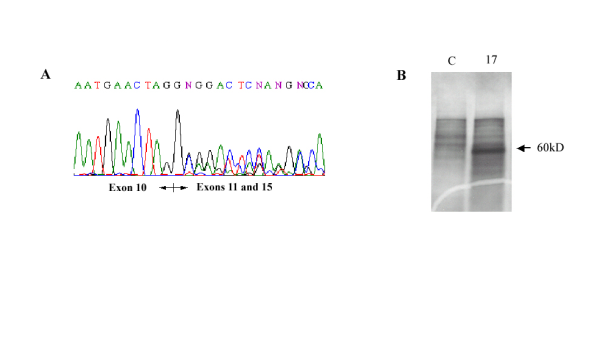 Alternative splicing/isoforms in the first 14 exons associated with  AFAP
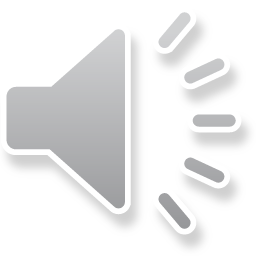 Venesio at al, J Mol Med  85: 301-8 (2007)
Familial 
adenomatous
polyposis
Histologic progression is related to the acquisition of genetic alterations
Adenoma-carcinoma sequence  
Vogelstein’s model
Tumour is due to alterations involving 
4 genes
APC is the gatekeeper 
of the colon
3 tumour-suppressor 
genes and 1 oncogene
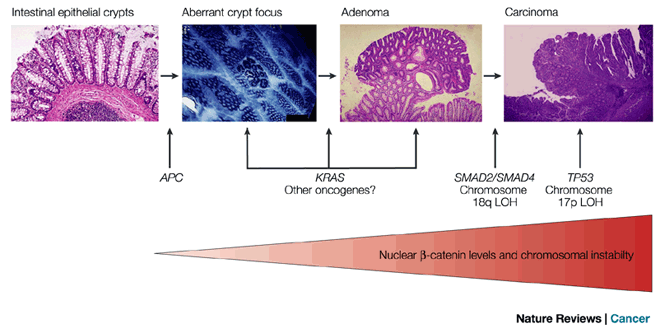 Most of sporadic colorectal tumours  follow this model
A model also for other type of neoplasia
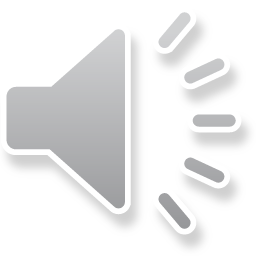 Adenoma-carcinoma sequence 
Vogelstein’s model
Wnt pathway
TGF-ß pathway
RAS pathway
p53 pathway
Involved pathways
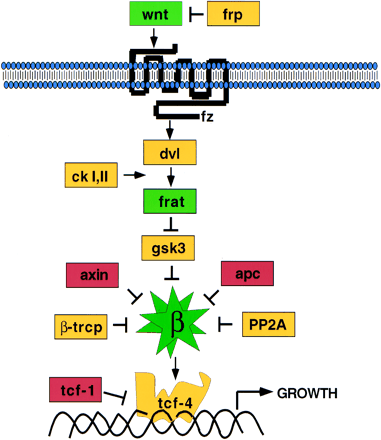 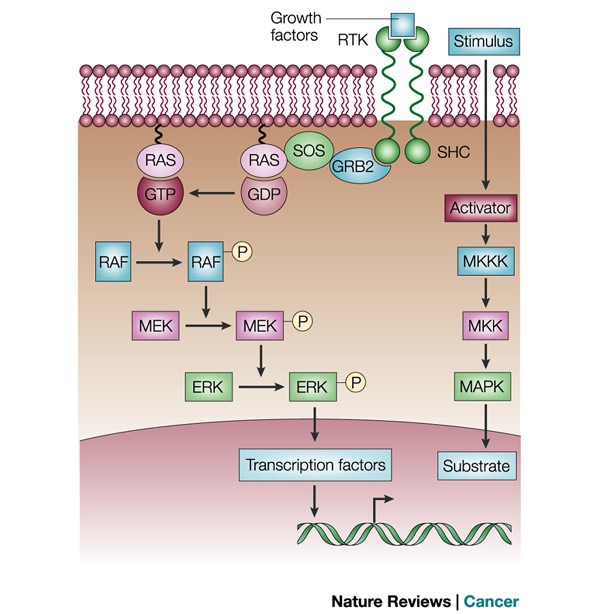 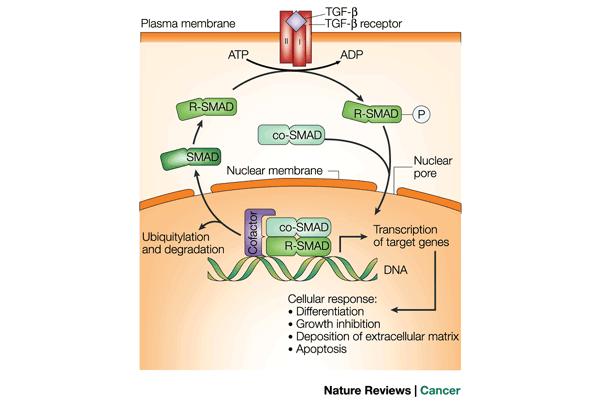 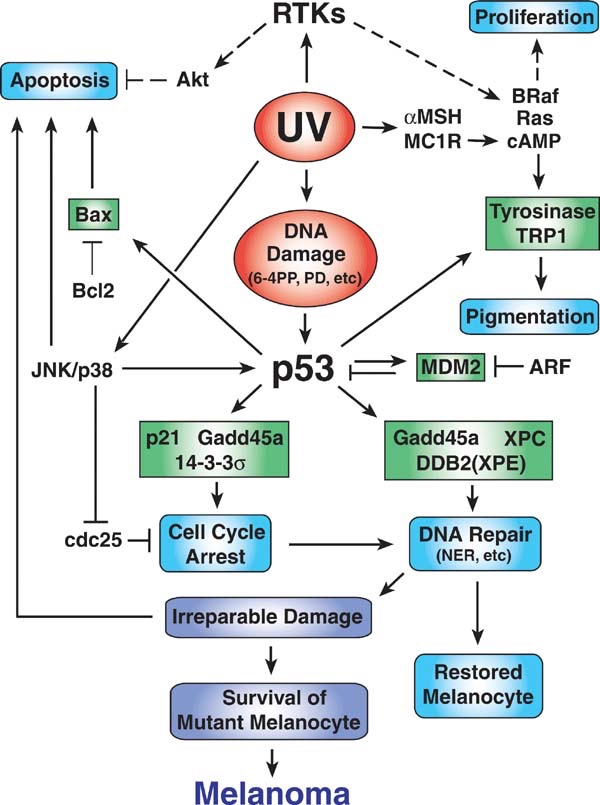 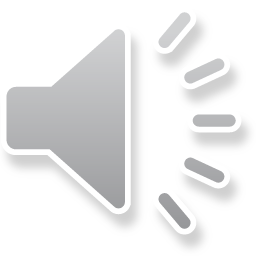 FAP is the model of
sporadic colorectal
tumorigenesis
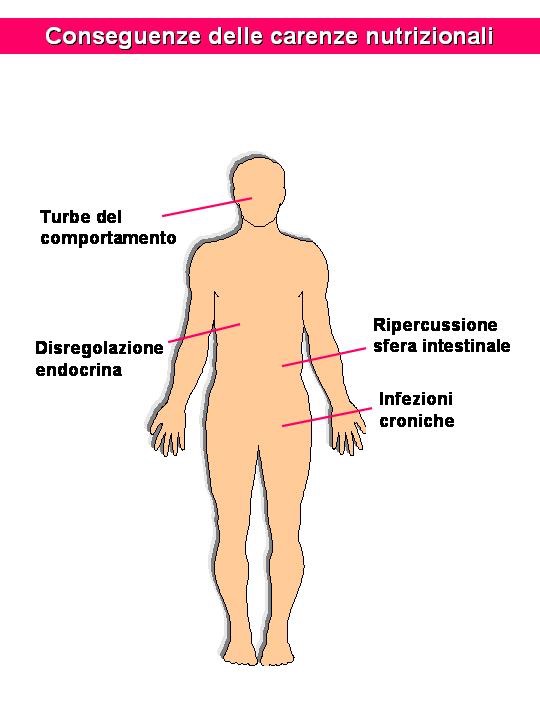 In sporadic CRC there is accumulation of mutations
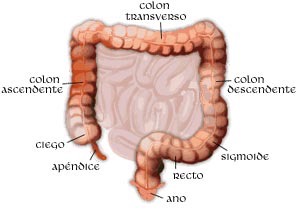 genetic alterations are all somatic and involve a specific tissue
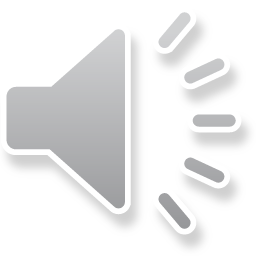 CRC following this model show a lot of
chromosomal alterations
Adenoma-carcinoma sequence 
Vogelstein’s model
FAP is the model of
sporadic colorectal
tumourigenesis
Chromosomal instability
CIN
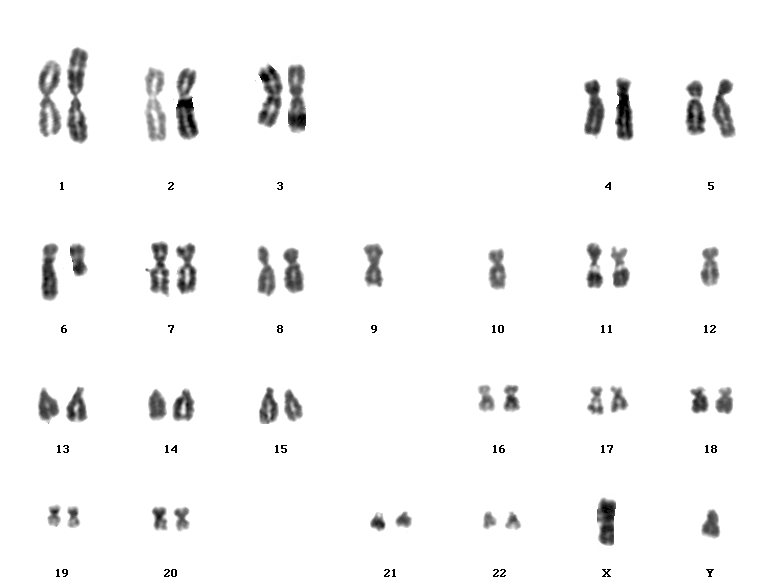 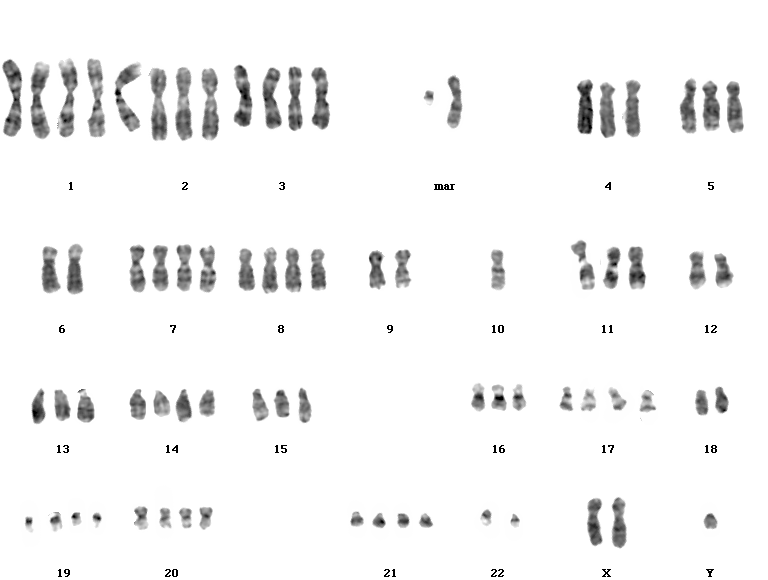 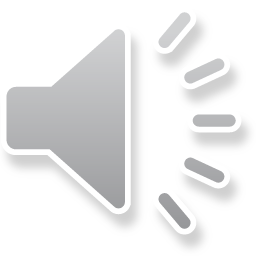 Giaretti et al, J Pathol, 2004
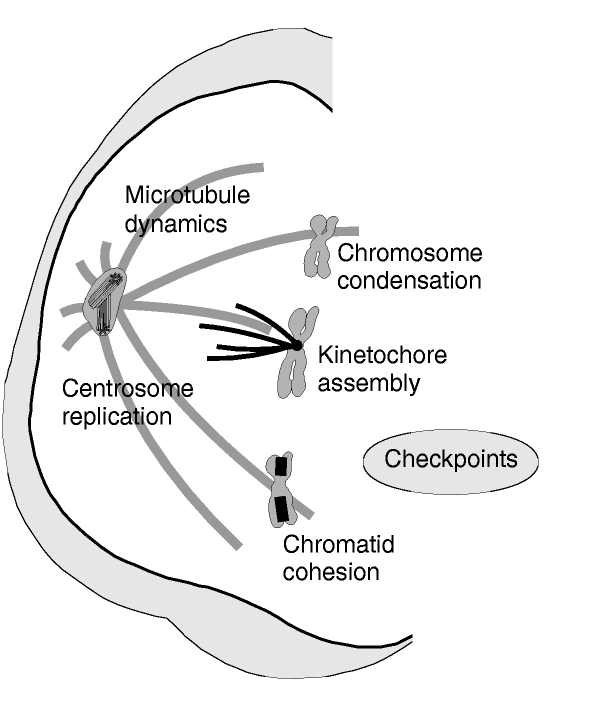 Qualitative and quantitative chromosomal alterations during mitosis segregation
Chromosomal instability (CIN) is a feature of most of the sporadic CRC
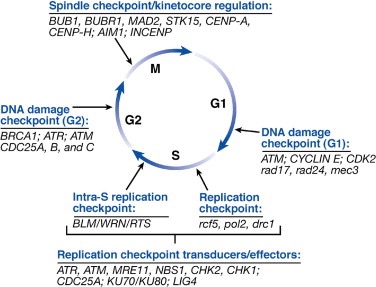 What molecular mechanisms?
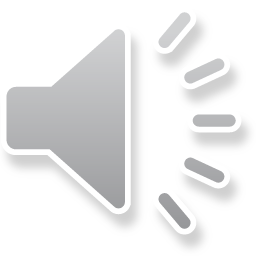